Опыт реабилитационной работы в условиях дневного стационара
Позднякова Л.А
Медицинский психолог
Филиала ГАУЗ «ООКНД»«ОНД»
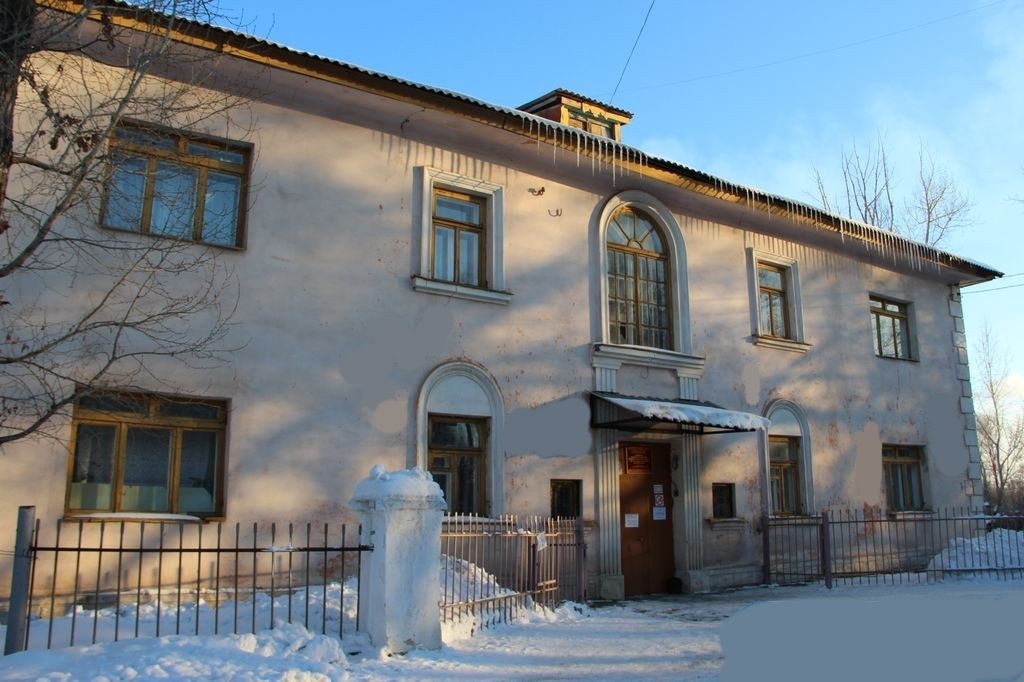 Отделение дневного стационара
 медицинской реабилитации
 для лиц с наркологическими расстройствами 
было организовано в мае 2002 года.
Отделение рассчитано на 25 пациентов-мест
Каналы госпитализации
Стационарное отделение
ДПО
КДН и ЗП
Инспекция по делам несовершеннолетних (ПДН)
Суды
Уголовно-исполнительная инспекция
Самообращения
Цель медицинской реабилитации
Восстановление личной и социальной компетентности пациента, достижение удовлетворяющего социального статуса, путем приобретения новых навыков и привычек обходиться без психоактивных веществ
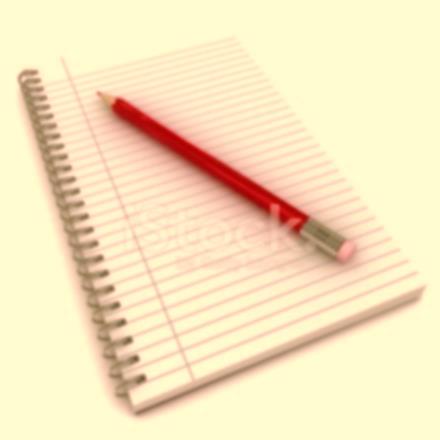 Задачи:
формирование и укрепление у больного      мотивации на отказ от ПАВ
 реализация лечебных мероприятий, нацеленных на купирование патологического влечения
 нивелирование расстройств сопряженных с употреблением ПАВ
 улучшение соматического статуса 
коррекция структуры личности 
повышение уровня социализации пациента
Алгоритм реабилитационного процесса
1. Интервенция в виде первичной консультации и мотивационного интервью
2. Диагностика клинического, психологического, социального состояния пациента
4. Разработка реабилитационной программы
3. Фармакотерапия под наблюдением врача психиатра-нарколога
Основой реализации задач является групповая  и  индивидуальная психологическая коррекция
Социальное сопровождение пациента
Работа с созависимымиЕженедельно вторник 16.00 проводится группа созависимыхЗа 2018г. проведено:1. Группа созависимых - 47гр. (208чел.)2. Семейная индивидуальная психологическая коррекция -76чел.
Работа с подростками в реабилитационном отделении
Мероприятия с подростками, проводятся в трех основных направлениях:
Структура реабилитационной программы
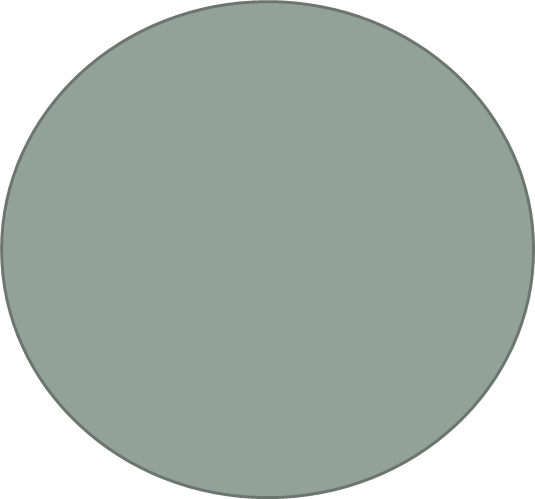 Психотерапевтический
(психокоррекционный)
компонент
Медицинский
компонент
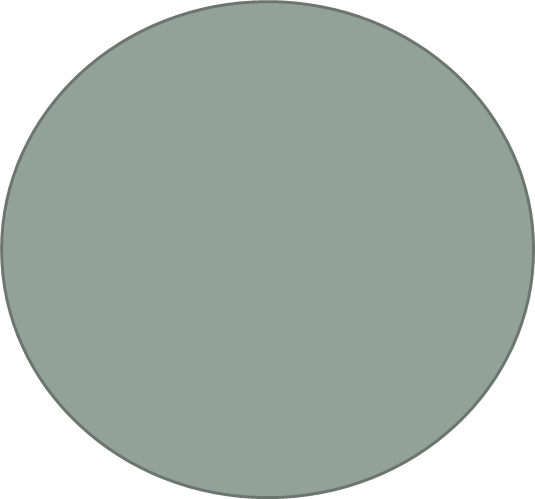 Социотерапевтический
компонент
Уровень реабилитационного потенциала
дневной стационар
(открытая 
реабилитационная среда)

круглосуточный стационар
(закрытая 
реабилитационная среда)
Высокий                                 
Средний


Низкий
Особенности дневного стационара.
Открытая реабилитационная среда
Длительный процесс адаптации
Более раннее взаимодействие с семьей
Интенсивное мотивационное воздействие на завершение полноценного курса реабилитации (предотвращение «соблазна» быстрой социализации)
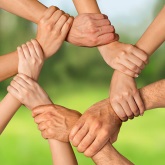 Благодарю за внимание!